退任
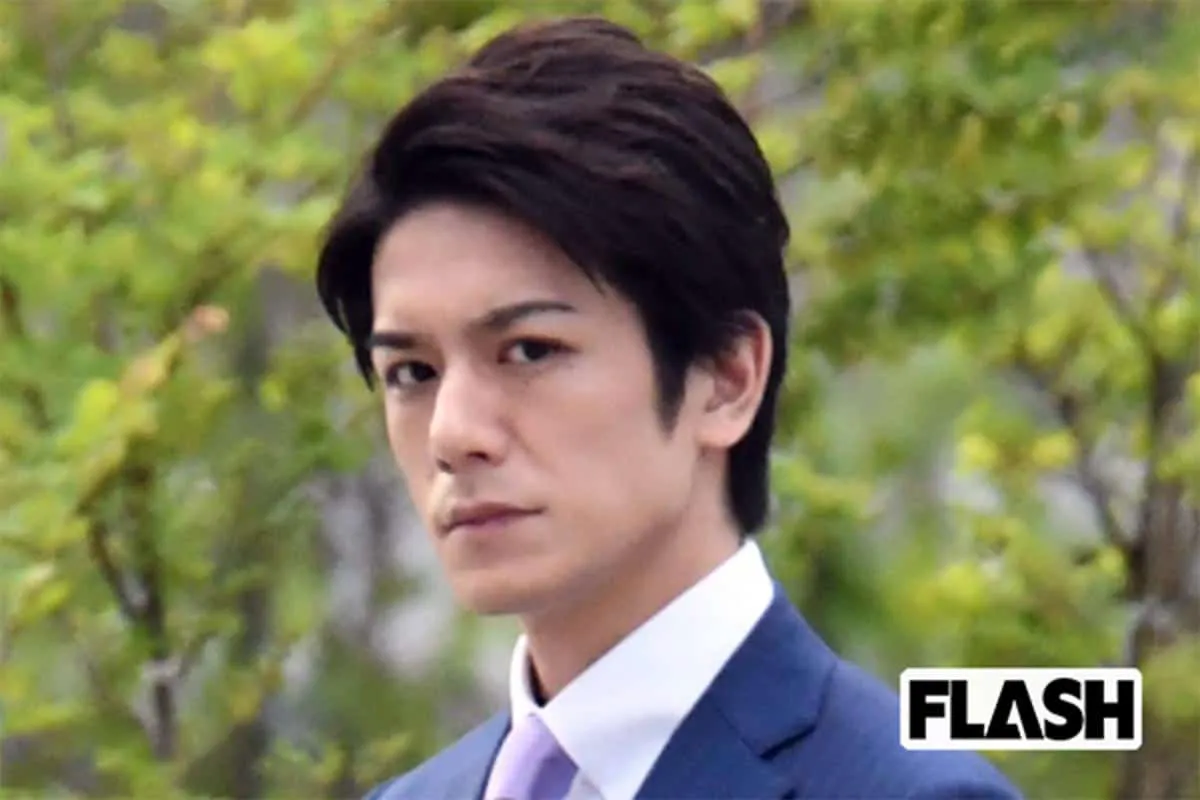